Сера – простое вещество
урок химии в 9 классе
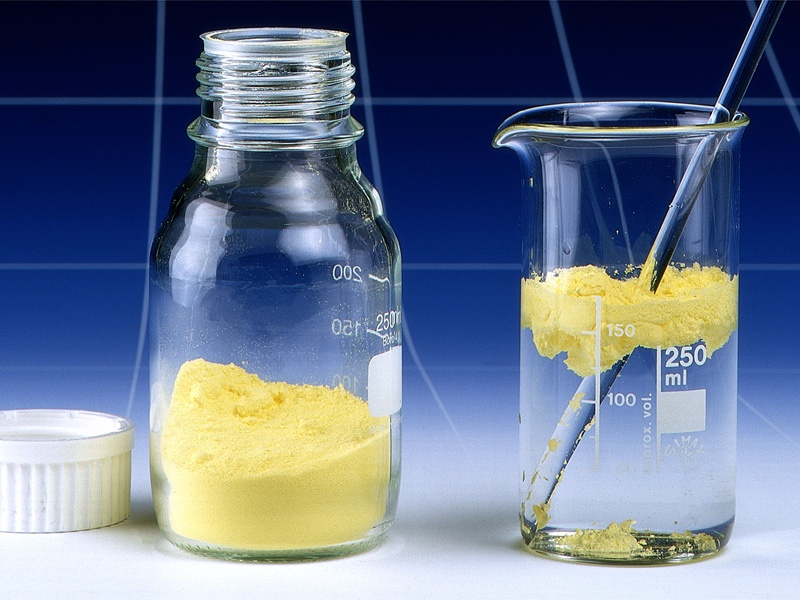 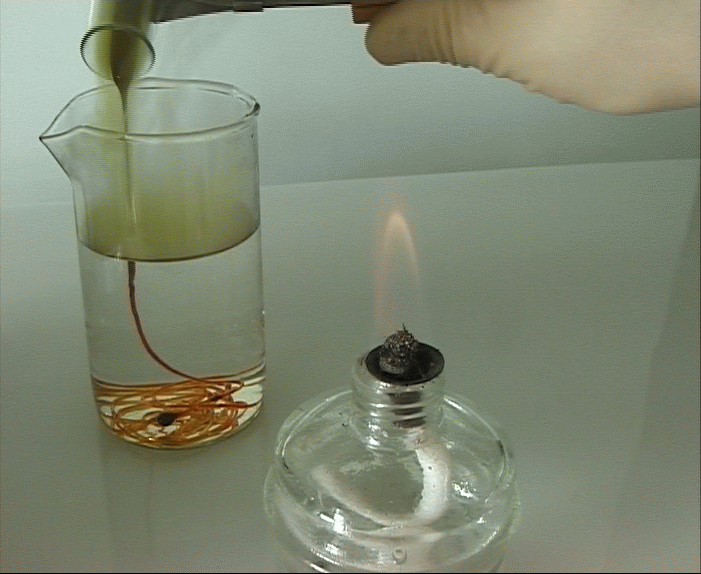 Физические свойства серы.
кристаллическая сера (S8)
Химический элемент 
сера (S)
пластическая 
сера (Sn)
кристаллическое вещество жёлтого цвета, нерастворимое в воде, легче воды, с низкой t0c плавления и кипения
вещество коричневого 
цвета, тянется как резина
Аллотропия – явление существования ХЭ в виде различных простых веществ.
Строение атома серы.
1
2
3
S
электронная формула
+ 16
1s22s22p63s23p43d0
2ē
8ē
6ē
В – II
В – IV
В – VI
Вывод: сера в соединениях проявляет валентность– II, IV, VI.
Возможные степени окисления серы.
+4
-2
0
+6
ст.ок. S
2 ē +
S
- 4 (6) ē
окислитель
восстановитель
Вывод:
в химических реакциях сера проявляет окислительно-восстановительную двойственность.
Химические свойства серы.
S – окислитель 
Ме + S → MeS
Н2 + S → H2S
C + S → CS2
P + S → P2S3
S – восстановитель

S + O2 → SO2

S + F2 → SF6

S + Cl2 → SCl4
Вывод:
В реакциях с металлами и водородом сера – окислитель, а с кислородом и галогенами – восстановитель.
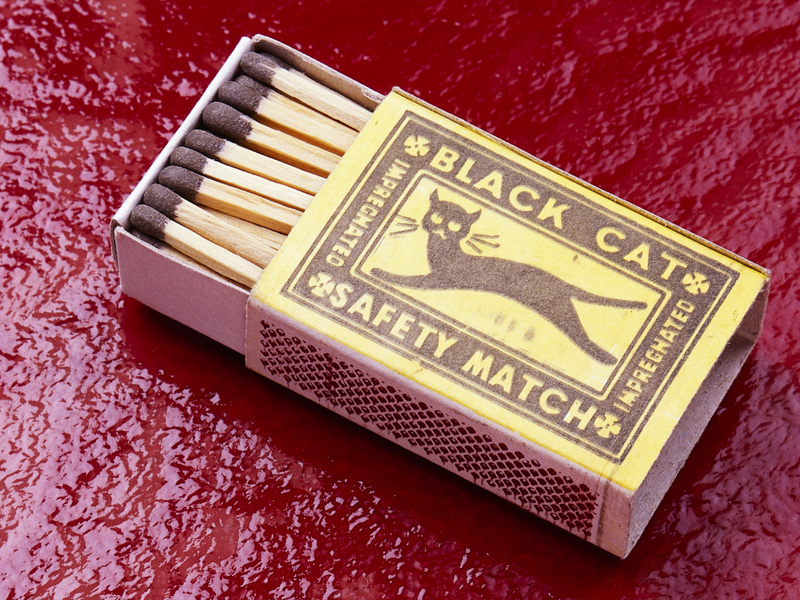 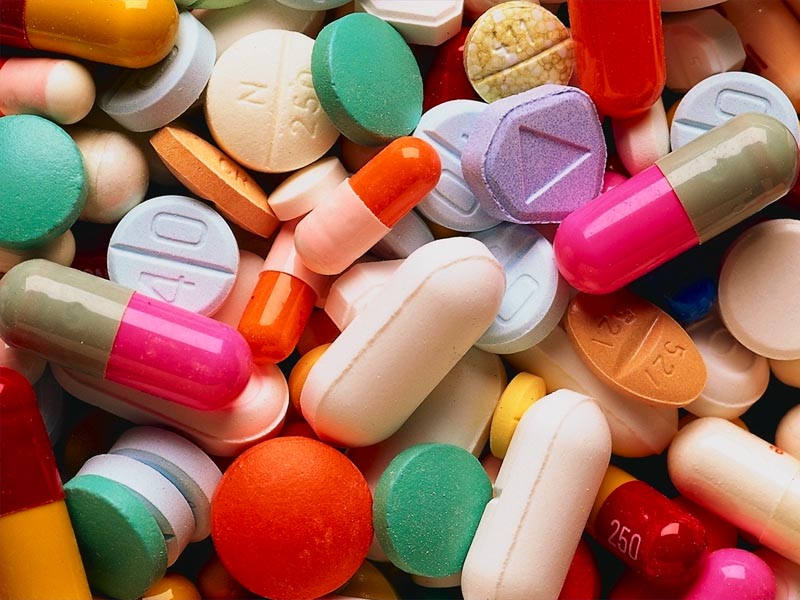 производство серной кислоты
производство спичек
Применение серы.
S - сера
вулканизация каучука (производство резины)
производство лекарственных препаратов
Проверь себя!
1. Функция серы в окислительно-восстановительном процессе:
                             а) S0 - 4ē → S+4
                             б) S0 + 2ē → S-2
                             в) S0 - 6ē → S+6
2. Аллотропия – это …
3. Аллотропные видоизменения серы.
4. Верно ли утверждение: 
переход из одного аллотропного видоизменения в другое – это физическое явление.
5.  Почему сера может проявлять в соединениях различную валентность и степень окисления?
Домашнее задание
параграф 21
упр. 2-3 (стр. 99)
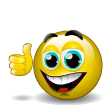 Урок окончен!